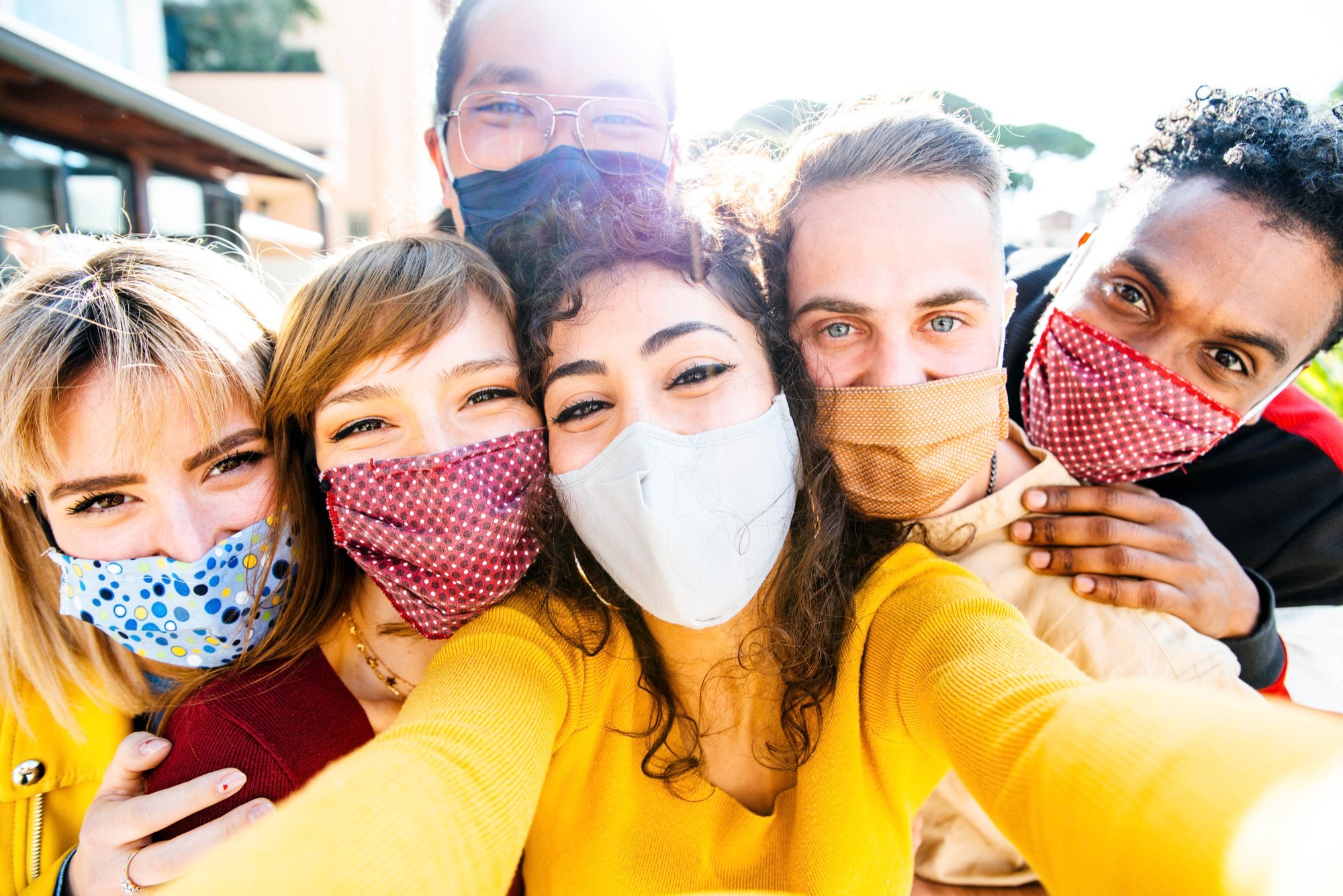 WE’LL
BEGIN SHORTLY
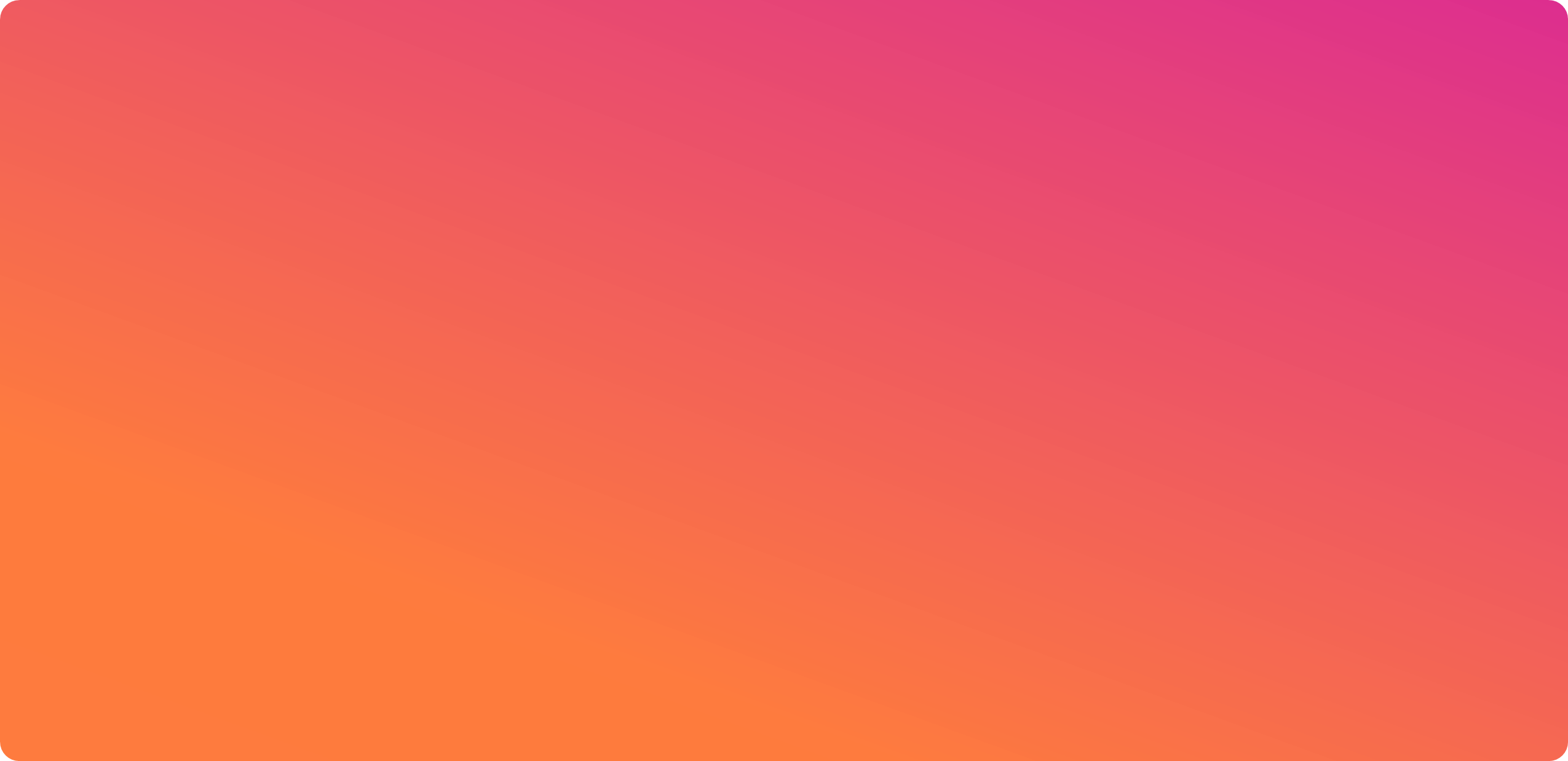 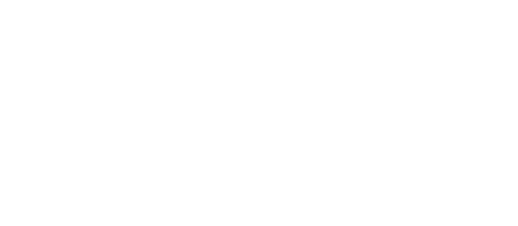 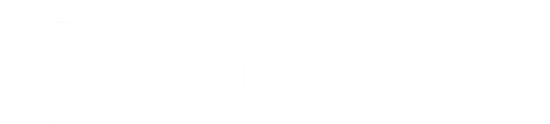 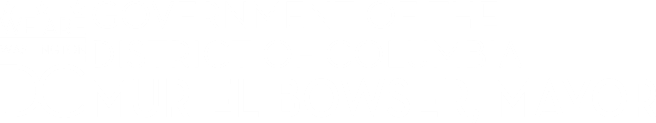 Welcome!
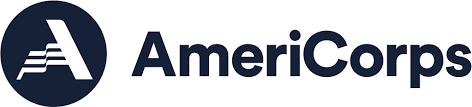 2023-2024 ServeDC AmeriCorps Formula Grant Application
Technical Assistance Training
March 3, 2023
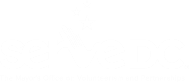 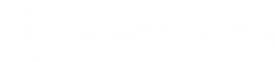 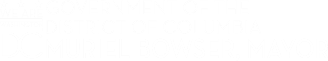 [Speaker Notes: Welcome!
My name is Traci Rollins-Johnson, the National Service Officer here at Serve DC, My colleagues Erika Wilson Wells, Serve DC’s Grants Management Specialist and Elisa Gleeson from America’s Service Commissions (ASC) will be presenting on the FY22 AmeriCorps State Formula Grant Competition Application process for all applicants.  All participant’s lines will be muted… please ask questions at any time during the presentation by using the chatbox.  Also at the end of the presentation will take a moment to unmute all lines for Q&A’s. 

Today’s presentation will be recorded and posted on Serve DC’s youtube channel.]
Session Objectives
History of National Service
AmeriCorps:  What Is It?
Who is Serve DC?
What AmeriCorps Programs Do
Who Are AmeriCorps Members?
Member Terminology
Application and Review Process
Application Expectations and Scoring
Best Practices in Demonstrating Evidence
Best Practices in Budget Development
Submitting Your Application in eGrants!
Prohibited Activities
Process and Deadlines
Resources
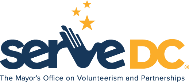 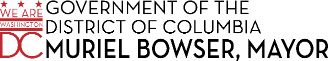 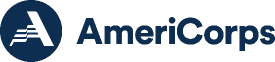 [Speaker Notes: In  today’s  session,  we  will  break  down  the  Application  Components  that  you  will need  to  write  to  in  your  application.  and  how  to  submit  them 

If  you  have  any  questions  throughout  the  presentation,  please  type  them  in  the  chat box.  We  will  have  an  opportunity  to  adderss  them  at  the  end  of  the  presentation. 

AmeriCorps:  What Is It?
Who is Serve DC?
What AmeriCorps Programs Do
Who Are AmeriCorps Members?
Member Terminology
Application and Review Process
Application Expectations and Scoring
Best Practices in Demonstrating Evidence
Best Practices in Budget Development
Submitting Your Application in eGrants!
We’re Moving to Zoom Grants!
Prohibited Activities
Process and Deadlines
Resources]
History of National Service
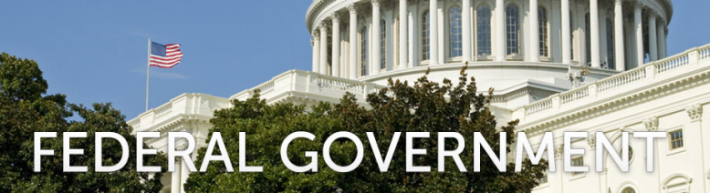 AmeriCorps
State Service
Commissions
AmeriCorps
Programs
AmeriCorps
Members
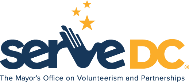 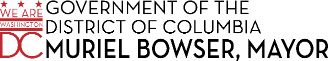 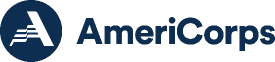 What Is AmeriCorps?
The Federal Agency dedicated to supporting individuals and organizations that bring lasting change to their communities
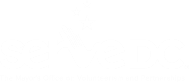 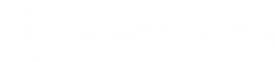 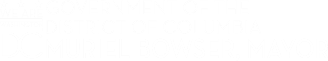 What AmeriCorps Programs Do?
All AmeriCorps programs utilize AmeriCorps members to meet community needs. 

AmeriCorps programs are  activities and interventions developed by your organization 

AmeriCorps programs create community impact and work to solve community problems by engaging individuals in service as AmeriCorps members. 

AmeriCorps programs foster life-long service among members and have lasting impact in the areas they serve
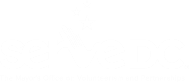 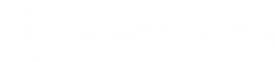 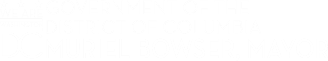 [Speaker Notes: Members can provide a variety of direct service or capacity building activities such as tutor and mentor youth, help communities respond to disasters, clean up streams and parks, or build affordable housing.]
Who Is Serve DC?
Serve DC: The Mayor’s Office on Volunteerism and Partnerships is the state service commission on National and Community Service for Washington, DC. One of more than 52 State Service Commissions that administers federal AmeriCorps annual grant competition that awards funding to AmeriCorps State and other community service programs and coordinates national service initiatives in the District.

Serve DC is the District Government agency dedicated to promoting service to address critical community needs:

Emergency Preparedness and CERT Training
Summer Youth Emergency Preparedness Academy (SYEPA)
Donations Clearinghouse for District Government
Hub for Volunteerism and Service in the District
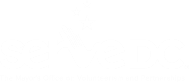 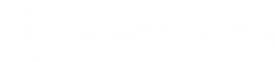 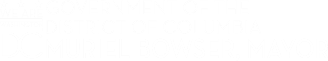 [Speaker Notes: State service commissions are the state partners of the federal agency, AmeriCorps. ServeDC is your yearlong support throughout the cycle of your program]
AmeriCorps Funding Opportunity
This funding opportunity is for AmeriCorps programs proposing to place AmeriCorps members in service solely in Washington DC. 

Eligible organizations submit an application by the deadline to support an AmeriCorps program at their organization. The AmeriCorps grant includes funds to support the operation of the program and AmeriCorps Member positions to support the proposed program goals. 

It is the responsibility of the organization to design the program using AmeriCorps Members. The organization will recruit, select, train, and place AmeriCorps member in the program.
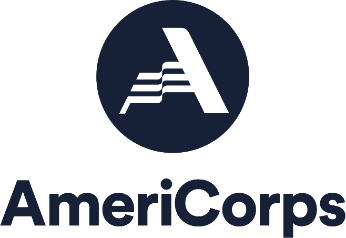 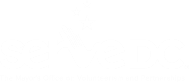 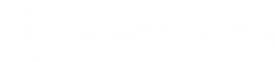 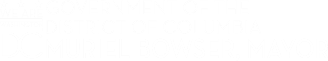 AmeriCorps Funding Opportunity
The funds available through this funding opportunity are AmeriCorps Formula Funds


ServeDC supports programs with funds made available to us, by AmeriCorps through a population-based formula allocation

Eligible organizations will prepare and submit an application to support an AmeriCorps program at their organization. The AmeriCorps grant includes funds to support the operation of the program and AmeriCorps Member positions to support the proposed program goals

It is the responsibility of the organization to design the program using AmeriCorps Members. The organization will recruit, select, train, and place AmeriCorps member in the program

Funds to support AmeriCorps State and National grants are subject to the availability of appropriations for the given fiscal year.
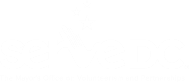 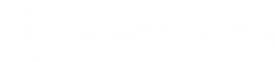 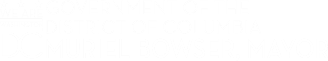 AmeriCorps Program Eligibility Requirements
The following non-federal entities are eligible to apply: 

Native American Tribes 
Institutions of higher education 
Local governments 
Nonprofit organizations  
States  

Entities must have a valid SAM registration and [DUNS and/or Unique Entity Identifier] to receive an award.
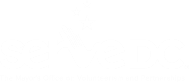 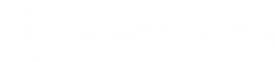 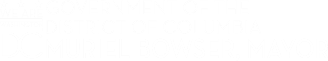 2023 Serve DC Focus 
Areas & Priorities
Gun Violence Prevention & Public Safety – Organizations aimed at addressing gun violence and its traumatic impact, while creating activities promoting public safety in communities

Solving Racial Inequity – Programs that actively engage in removing structural racial inequities, advancing racial equality, andincreasing opportunity in order to achieve sustainable change in communities.

Economic Opportunity – A program model that increases economic opportunities for communities by preparing people for the workforce

Affordable Housing – Programs focused on building and sustaining affordable housing establishments and programs
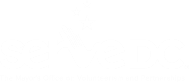 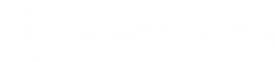 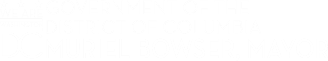 2023 Serve DC Focus 
Areas & Priorities
Educational Opportunity and Economic Mobility – Communities experiencing persistent unemployment orunderemployment, and students experiencing homelessness or those in foster care

Healthy Futures – A program model that reduces and/or prevents prescription drug and opioid abuse

Veterans and Military Families, Caregivers, and Survivors – a program model that improves the quality of life of veterans and improves the well-being of military families, caregivers, and survivors.

LGBTQIA Issues and Advocacy

Creating a Sustainable DC
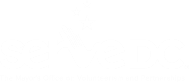 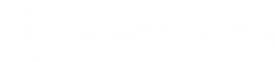 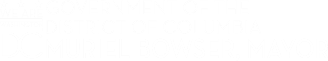 AmeriCorps Terms and Concepts
AmeriCorps Program: The activities an organization has created for members to deliver in direct service.

Subrecipient: The recipient of a grant, awarded by ServeDC, through Formula funds. 

Single-State: An AmeriCorps Program operating solely within one state/territory. This program receives an AmeriCorps grant from a State Service Commission (ServeDC).

Service Locations: The places in the community where AmeriCorps Members complete their service activities.
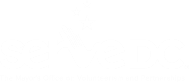 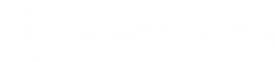 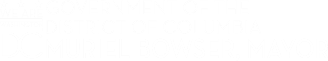 Prohibited Activities
AmeriCorps Members cannot engage in any Prohibited Activities. 

Prohibited Activities: Activities that staff, members, and volunteers must not engage in while charging time to the AmeriCorps program, accumulating service or training hours, or otherwise performing activities supported by the AmeriCorps program. (For specific prohibited activities, see AmeriCorps Regulations §2520.65)
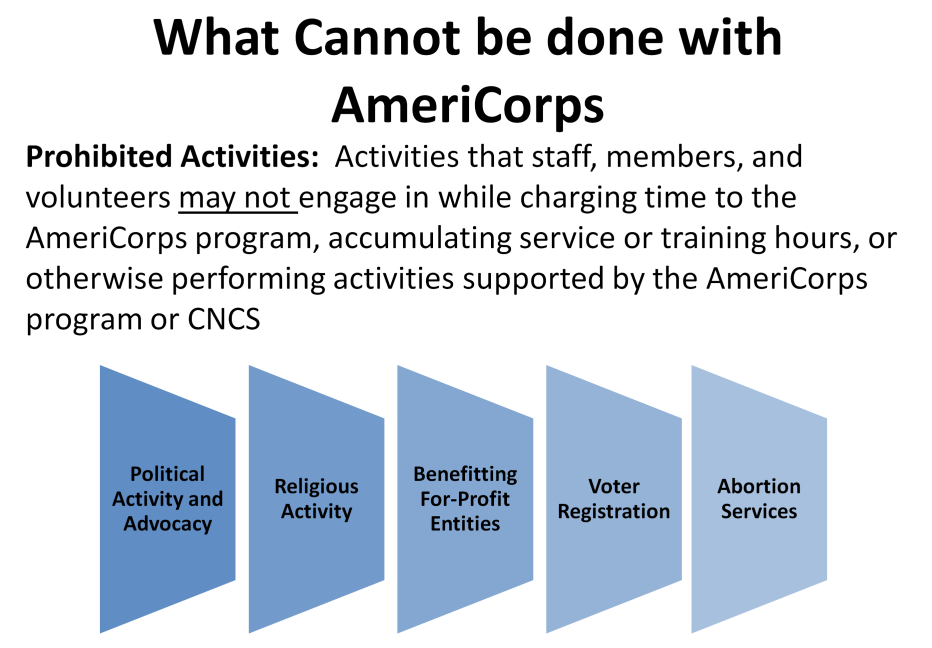 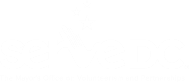 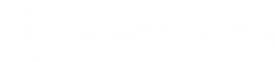 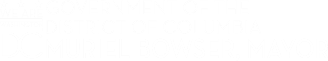 AmeriCorps Member Terminology
Living Allowance – The stipend an AmeriCorps member receives during a term of service.

Segal AmeriCorps Education Award – A benefit provided for completing a term of service in AmeriCorps. (Not included on the grant budget)

Member Term of Service Hours and Living Allowance:
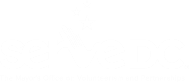 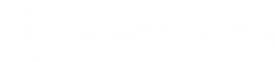 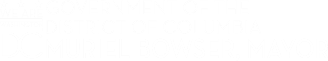 Match Requirements
Applicants are required to match funds based on the chart below. The applicant’s match can be federal or non-federal cash and/or in-kind contributions. 

Applicants must demonstrate the ability to meet the match requirement at the time of application submission.
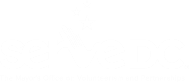 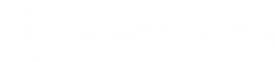 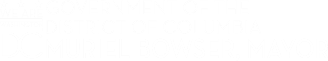 [Speaker Notes: Welcome!
My name is Traci Rollins-Johnson, the National Service Officer here at Serve DC, My colleagues Erika Wilson Wells, Serve DC’s Grants Management Specialist and Elisa Gleeson from America’s Service Commissions (ASC) will be presenting on the FY22 AmeriCorps State Formula Grant Competition Application process for all applicants.  All participant’s lines will be muted… please ask questions at any time during the presentation by using the chatbox.  Also at the end of the presentation will take a moment to unmute all lines for Q&A’s. 

Today’s presentation will be recorded and posted on Serve DC’s youtube channel.]
Who Are AmeriCorps Members?
Organizations will design a recruitment and selection process to identify and enroll AmeriCorps members for their AmeriCorps program. AmeriCorps members must meet specific eligibility criteria: 
Be a US citizen, US national or lawful permanent resident alien of the United States
Be at least 17 years of age at the commencement of service 
Hold a high school diploma or an equivalency certificate 
Meet the requirements of the National Service Criminal History Check
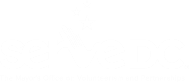 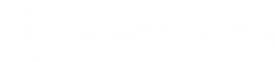 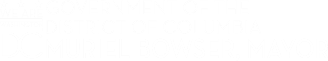 [Speaker Notes: AmeriCorps members must be U.S. citizens, U.S. nationals, or lawful permanent residents of the United States. 

They must also be at least 17 years of age at the commencement of their term of service. Some youth corps programs can accept 16 year‐olds who are out‐of‐school youth. 

Members must be high school graduates, GED recipients, or must be working toward attaining a high school diploma or GED during their term of service. They must agree to obtain either a diploma or GED before using the education award. 

All members are subject to a criminal history check. Individuals who have been convicted of murder and those who are required to register on a sex offender public registry are not eligible to serve in AmeriCorps. 

As an AmeriCorps program, you have the ability to add eligibility requirements based on your program design.]
Who Are AmeriCorps Members?
Members are not “volunteers” or “employees”.
Some members receive a living allowance, health insurance, and childcare assistance.
AmeriCorps members receive the Segal Education Award upon completing a term of service.
Members sign a service agreement with the program.
Members must be supervised.
Members must be provided with program-specific training.
Members must commit to a defined term of service.
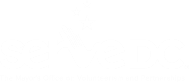 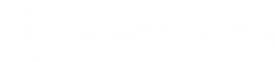 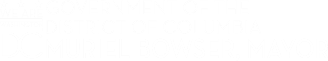 [Speaker Notes: Members are not “volunteers” or “employees” not staff or workers– they are members– people that you engage in your service]
Application & Review Process
Executive Summary:


The [Name of the organization] proposes to have [Number of] AmeriCorps members who will [service activities the members will be doing] in [the locations the AmeriCorps members will serve]. At the end of the first program year, the AmeriCorps members will be responsible for [anticipated outcome of project]. In addition, the AmeriCorps members will leverage [number of leveraged volunteers, if applicable] who will be engaged in [what the leveraged volunteers will be doing.] 


*All applications MUST include the paragraph above in their executive summary in order to be reviewed for an AmeriCorps grant*
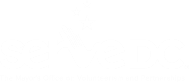 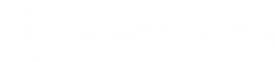 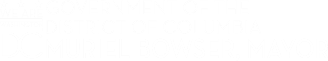 Program Design
AmeriCorps Program Rationale and Intervention:

All applicants should demonstrate:
How AmeriCorps program is appropriate solution for community identified needs
A clear description of the target population and community issue being addressed
The rationale behind the interventions, member assignment, and measures– outcomes and outputs
A description of organization’s experience delivering services to communities in need
A structured plan for supporting and instructing AmeriCorps members on delivering service
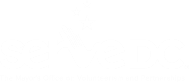 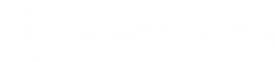 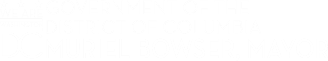 Program Design
Member Experience
AmeriCorps members as a  result of their service will have opportunities to develop as leaders. 
AmeriCorps members will gain skills as a  result of their training and service that can be utilized and will be valued by future employers after their service term is completed. 
The program has a well-defined plan to recruit AmeriCorps members from the geographic or demographic communities in which the program operates.   
The applicant will also foster an inclusive service culture where different backgrounds, talents,  and capabilities are welcomed and leveraged for learning and effective service delivery. 
The applicant’s organization and/or program has a  diversity,  equity,  and inclusion council that seeks to diversify its staff and board and create a  supportive and safe environment as well as ensure that its programming is culturally and community appropriate.
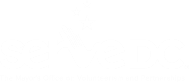 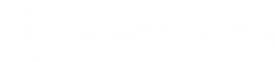 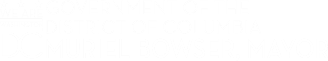 Organizational Capability
Organizational Background and Staffing:
The organization details the roles, responsibilities,  and structure of the staff that will be implementing the  AmeriCorps program as well as providing oversight and monitoring for the program.
 
The organization has facilitated, partnered, or participated in educational or workforce development programs (i.e., pre-apprenticeship/registered apprenticeship, work experience and job training programs, AmeriCorps, etc.). 

The organization has a stated commitment and plan to advance diversity,  equality,  and inclusion  (DEI)  throughout its mission,  for example by using a  DEI council or strategic plan.
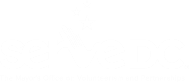 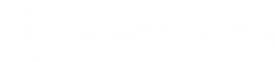 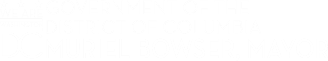 Organizational Capability
Compliance and Accountability:
The organization has a monitoring and oversight plan to prevent and detect non-compliance and enforce compliance with AmeriCorps rules and regulations  including those related to prohibited and unallowable activities and criminal history checks at the grantee, subgrantee (if applicable), and service site locations. 

The organization has sufficient policies, procedures, and controls in place to prevent, detect, and mitigate the risk of fraud, waste, abuse, and mismanagement, such as appropriate segregation of duties, internal oversight activities, measures to prevent timekeeping fraud, etc. 

The organization has an effective mechanism in place to report, without delay,  any suspected criminal activity, waste, fraud, and/or abuse to both the AmeriCorps Office of Inspector General and AmeriCorps and a plan for training staff and participants on these reporting protocols.
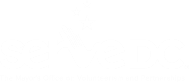 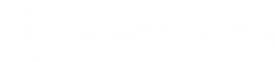 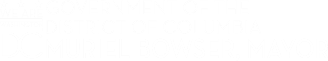 Organizational Capability
Culture that Values Learning:
The applicant’s board, management, and staff collect and use information, including performance data, for learning and decision-making. 

The applicant’s board, management, and staff collect and use the information to determine its programmatic effectiveness in serving a community with members that are diverse.
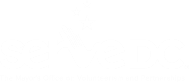 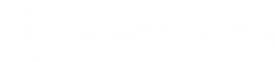 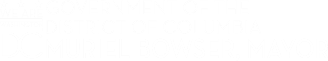 Organizational Capability
Member Supervision:
AmeriCorps members will receive sufficient guidance and support from their supervisor to provide effective service. 

AmeriCorps supervisors will be adequately trained/prepared to follow AmeriCorps and program regulations, priorities, and expectations.
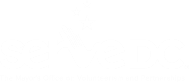 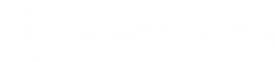 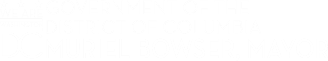 Budget Development
Cost-Effectiveness and Budget Adequacy Guidelines:

The budget is assessed on the following criteria: 
Budget is submitted without mathematical errors 
Proposed costs are allowable, reasonable, and allocable to the award 
Budget is submitted with adequate information to assess how each line item is calculated 
Budget complies with the budget instructions 
Match is submitted with adequate information to support the amount written in the budget 
The budgeted match is equal to or more than the required match for the given program year
The cost per MSY is equal to or less than the maximum cost per MSY
Proposed member living allowance is sufficient to support basic living costs
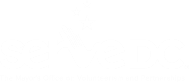 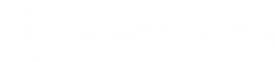 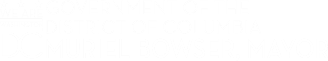 Budget Development
Cost per MSY

The Cost per MSY is calculated by taking the total federal funds being requested from all sections of the grant budget and dividing it by the number of MSYs being requested.
Total CNCS Share / Total MSYs = Cost per MSY 

Maximum Cost per MSY amounts depend on the application type: 

Cost Reimbursement Grant: $28,800
Fixed Amount Grant: $28,800
Professional Corps Grant: $1,000
Education Award Program Grant: $800
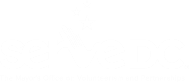 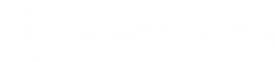 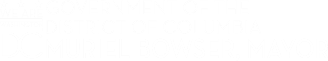 SUBMITTING YOUR 
APPLICATION IN EGRANTS!
Start early!   Finish early!   Submit early!​
New and Re-competing Applicants: 

New applicants need to establish an eGrants account by accessing this link: https://egrants.cns.gov/espan/main/login.jsp and creating an account
In eGrants, before Starting Section I you will need to: 
Start a new Grant Application 
Select a Program Area (AmeriCorps) 
Select a NOFO (see the RFA for a listing) 

Your application consists of the following components. 
Applicant Info
Application Info
Narratives
Performance Measures
Program Information
Documents
Budget
Funding/Demographics
Review
Authorize, and Submit
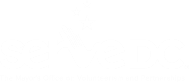 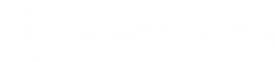 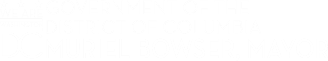 Process and Deadlines
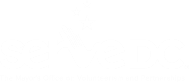 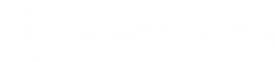 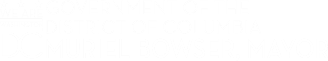 Looking for More Information?
Sign up for CNCS email list:
www.nationalservice.gov;  “Sign up to stay informed!”
Managing AmeriCorps Grants:
www.nationalservice.gov/build-your-capacity/grants/managing-americorps-grants
Grant Terms and Conditions:
www.nationalservice.gov/resources/financial-managment/terms-conditions-and-certifications-assurances-cncs-grants
GPR Resources:
www.nationalservice.gov/build-your-capacity/grants/managing-americorps-grants/americorps-state-and-national-grantee-process
AmeriCorps State and National Knowledge Network:
www.nationalservice.gov/resources/americorps
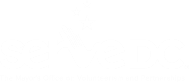 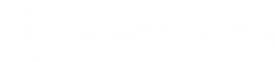 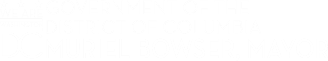 Please submit questions via americorps@dc.gov
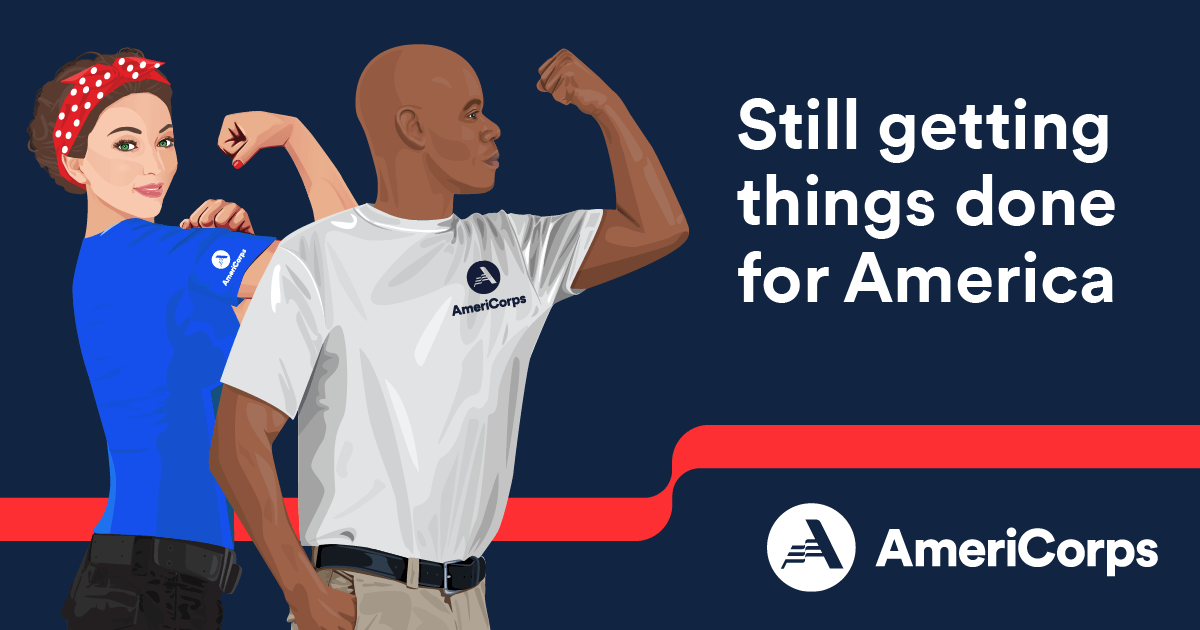 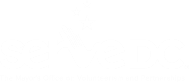 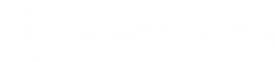 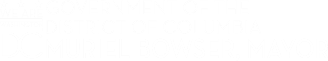 Thank you!
Trevor Schmutz
Grants Management Specialist
trevor.schmutz@dc.gov​
202-870-0196
Adam Lattimore
National Service Officer 
Adam.lattimore@dc.gov
202-295-7951
If you have questions, please contact Serve DC!
#WeAreAmeriCorps!
#DCAmeriCorpsRunsOnService!
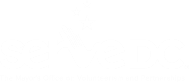 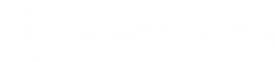 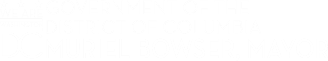